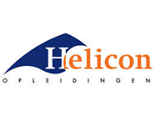 2022 DCV LA 3 SW Kwetsbare bewoners activeren.
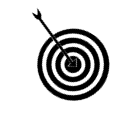 Leerdoel
Een plan maken over het betrekken van kwetsbare bewoners van de wijk of stad bij jullie community.
Samenwerken ​
* Dit product maak je individueel
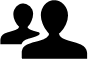 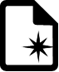 Leerproduct
Een actieplan voor de opdrachtgever waarin je drie kwetsbare groepen onderzoekt en beschrijft. Je creëert en beschrijft voor alle drie de groepen een manier waarop zij betrokken worden en mee kunnen met de community. Hierbij besteed je in ieder geval aandacht aan communicatie, toegankelijkheid en financiën.
Bijeenkomsten & Tijd
IBS en Expertlessen in periode 3 
*  Deadline =  20 maart 2022 
Feedbackfriends 28 maart 2022
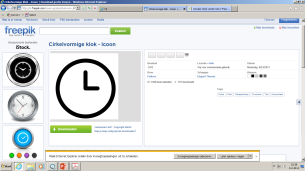 Leerpad		         	
Zoek uit welke kwetsbare groepen je wil activeren voor de community.
Onderzoek wat de krachten en knelpunten zijn voor die groepen en beschrijf die. 
Kies een model voor participatie dat hierbij past en motiveer je keuze. 
Motiveer waarom het belangrijk is dat deze groepen  betrokken worden bij deze community. 
Op welke concrete manieren kun je deze groepen  betrekken en werk die uit in voorbeelden, bv. Een tekst voor esocials, activiteit etc. 
Maak een plan van aanpak voor de opdrachtgever  inclusief alle voorbereidingen, communicatie, begroting en een planning specifiek voor deze doelgroepen.
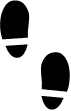 Bronnen
Probeer zelf goede & passende bronnen te vinden en vermeld die ook in je communicatieplan!
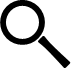 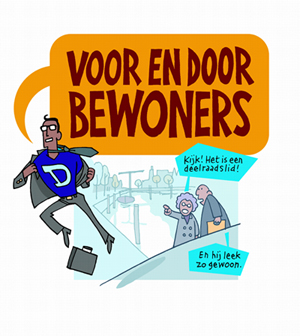